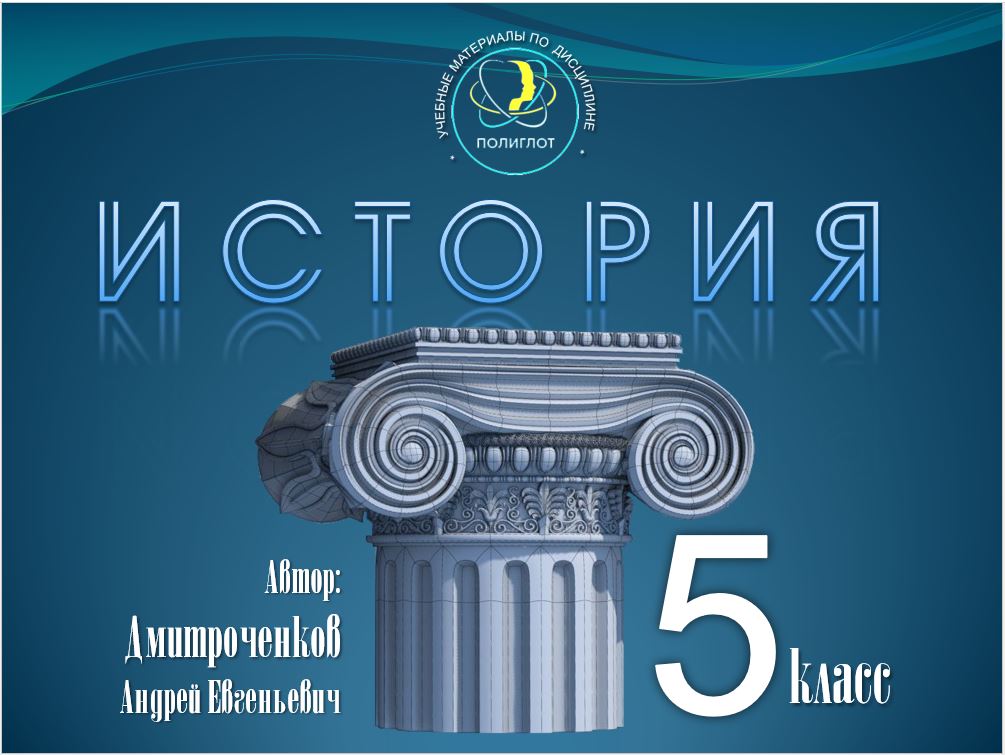 ДЕЛЕНИЕ ВРЕМЕНИ НА ЭТАПЫ

ХРОНОЛОГИЯ
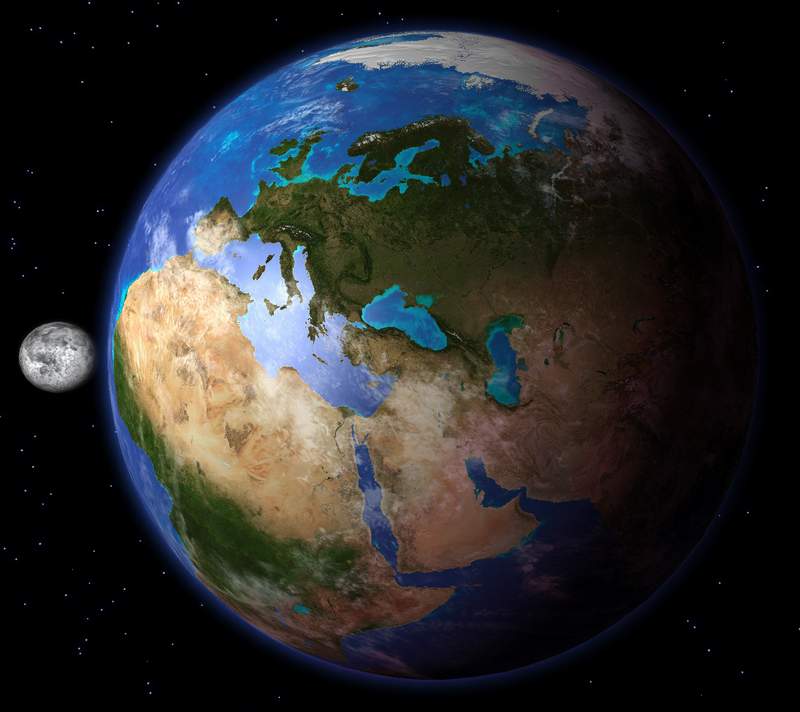 Возраст нашей планеты
4,6 миллиардов лет
Жизнь на планете появилась около 3,5 миллиардов лет назад
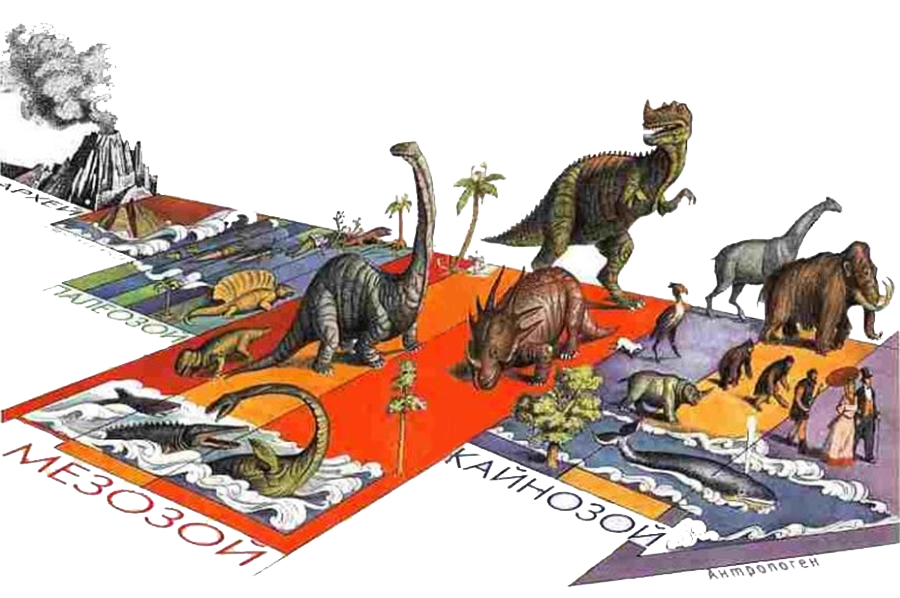 ГЕОХРОНОЛОГИЯ
АРХЕЙСКАЯ
ПАЛЕОЗОЙСКАЯ
МЕЗОЗОЙСКАЯ
КАЙНОЗОЙСКАЯ
ХРОНОЛОГИЯ
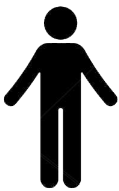 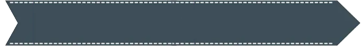 ПРОШЛОЕ  ЧЕЛОВЕЧЕСТВА
ДОИСТОРИЧЕСКИЙ ПЕРИОД
(каменный век)
2,5 млн лет
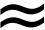 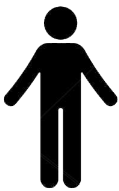 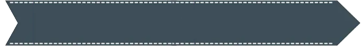 ПРОШЛОЕ  ЧЕЛОВЕЧЕСТВА
ДОИСТОРИЧЕСКИЙ ПЕРИОД
(каменный век)
2,5 млн лет
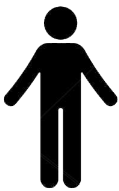 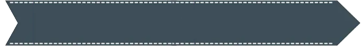 ПРОШЛОЕ  ЧЕЛОВЕЧЕСТВА
paleolit
(древнекаменный)
mesolit
(среднекаменный)
neolit
(новокаменный)
ИСТОРИЧЕСКИЙ ПЕРИОД
(железный век)
ДОИСТОРИЧЕСКИЙ ПЕРИОД
(каменный век)
2,5 млн лет
5 тыс. лет
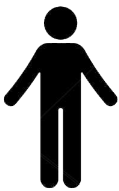 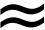 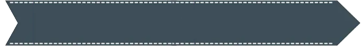 ЦИВИЛИЗАЦИЯ
ПРОШЛОЕ  ЧЕЛОВЕЧЕСТВА
paleolit
(древнекаменный)
mesolit
(среднекаменный)
neolit
(новокаменный)
ИСТОРИЧЕСКИЙ ПЕРИОД
(железный век)
ДОИСТОРИЧЕСКИЙ ПЕРИОД
(каменный век)
2,5 млн лет
5 тыс. лет
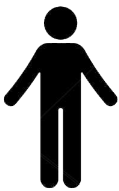 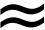 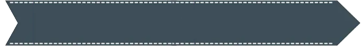 ЦИВИЛИЗАЦИЯ
ПРОШЛОЕ  ЧЕЛОВЕЧЕСТВА
новая эра
до новой эры
paleolit
(древнекаменный)
mesolit
(среднекаменный)
neolit
(новокаменный)
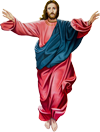 ИСТОРИЧЕСКИЙ ПЕРИОД
(железный век)
ДОИСТОРИЧЕСКИЙ ПЕРИОД
(каменный век)
2,5 млн лет
5 тыс. лет
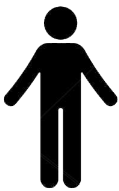 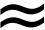 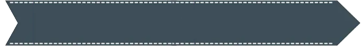 ЦИВИЛИЗАЦИЯ
ПРОШЛОЕ  ЧЕЛОВЕЧЕСТВА
новая эра
до новой эры
III
тыс
II
тыс
I 
тыс
медный
бронзовый
paleolit
(древнекаменный)
mesolit
(среднекаменный)
neolit
(новокаменный)
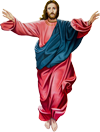 ИСТОРИЧЕСКИЙ ПЕРИОД
(железный век)
ДОИСТОРИЧЕСКИЙ ПЕРИОД
(каменный век)
2,5 млн лет
5 тыс. лет
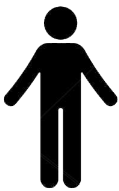 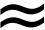 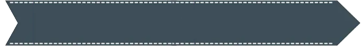 ЦИВИЛИЗАЦИЯ
ПРОШЛОЕ  ЧЕЛОВЕЧЕСТВА
новая эра
до новой эры
III
тыс
II
тыс
I 
тыс
I 
тыс
II
тыс
железный
медный
бронзовый
paleolit
(древнекаменный)
mesolit
(среднекаменный)
neolit
(новокаменный)
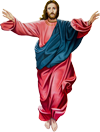 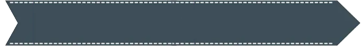 ИСТОРИЧЕСКИЙ ПЕРИОД
(железный век)
ЦИВИЛИЗАЦИЯ
III тыс. до н.э. – V в.н.э
V в. – XVII в.
XVII в. - XIX в.
XX в. –
ИСТОРИЯ СРЕДНИХ ВЕКОВ
ИСТОРИЯ НОВОГО ВРЕМЕНИ
ИСТОРИЯ ДРЕВНЕГО МИРА
НОВЕЙШАЯ ИСТОРИЯ
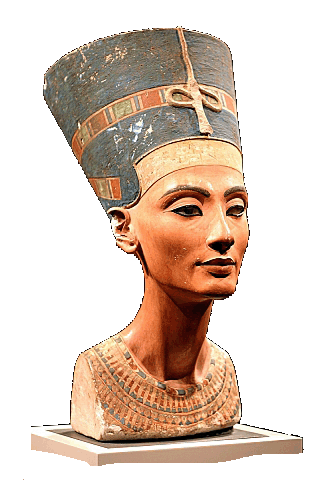 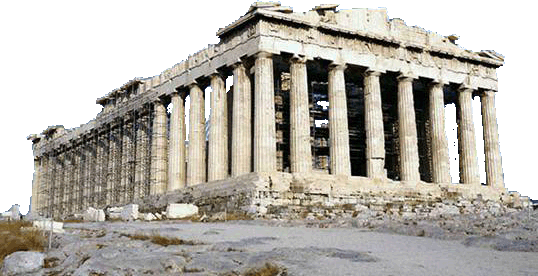 ДОМАШНЕЕ ЗАДАНИЕ
Учебник читать и пересказывать содержание прочитанного.
Гл.1. Счет лет в истории (читать)
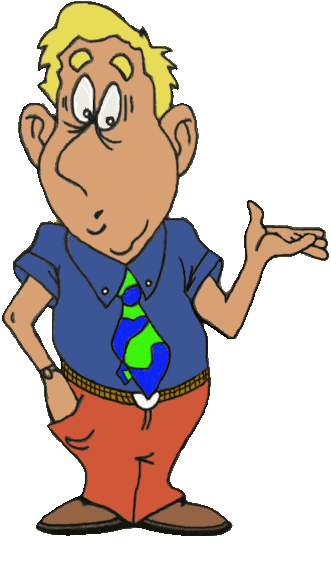 Дайте определение терминам: доистория, история, цивилизация, эры, века, эпохи. Календари и летоисчисление